HTML STYLE
Khafiizh Hastuti
Objectives
Background
Font Family, Color, Size
Text Allignment
Background Color
Background color pada html menggunakan tag <body> element
<body bgcolor=“blue”>
<body style=“background-color:blue”>
Background Image
Background image pada html menggunakan tag <body> element
<body background=“Koala.jpg”>
<body style=“background:url(Koala.jpg)”>
Latihan
Beri background warna pada short story dibawah ini
Little Women
by Louisa May Alcott
Published in 1868, Little Women follows the lives, loves and tribulations of fours sisters growing up during the American Civil War.
Font Family
Font family pada HTML menggunakan tag <font>
Style 1 :
<font face=“Arial”> my paragraph</font>
<font size=“6”>my paragraph</font>
<font color=“blue”>my paragraph</font>
atau
<font face=“Arial” size=“6” color=“blue”>
Font Family
Font family pada HTML menggunakan tag <font>
Style 2 :
<p style=“ font-family:Arial ; 
color:blue ; 
font-size:20px; ”> My Paragraph</p>
Latihan
Tulis short story dibawah ini dengan ketentuan :
Font : Arial
Size & Color : Bebas
Terapkan tag style 1 dan style 2 pada pemilihan font
Little Women
by Louisa May Alcott

Published in 1868, Little Women follows the lives, loves and tribulations of fours sisters growing up during the American Civil War.
Text Alligment
Text allignment pada HTML menggunakan tag align
<p align=“center”>My Paragraph</p>
<p style=“text-align:center”>My Paragraph</p>
Latihan
Buat short story dengan ketentuan :
Dilengkapi Background 
Font (meliputi jenis dan ukuran font)
Dilengkapi dengan link
Paragraf ditulis dengan rapi (rata kanan, tengah atau kiri)
Tampilan website JELAS untuk dibaca dan dipahami user
Latihan
Desain HTML berita anda dengan ketentuan :
Background
Font
Kerapian Paragraf
Mudah dibaca , dipahami,
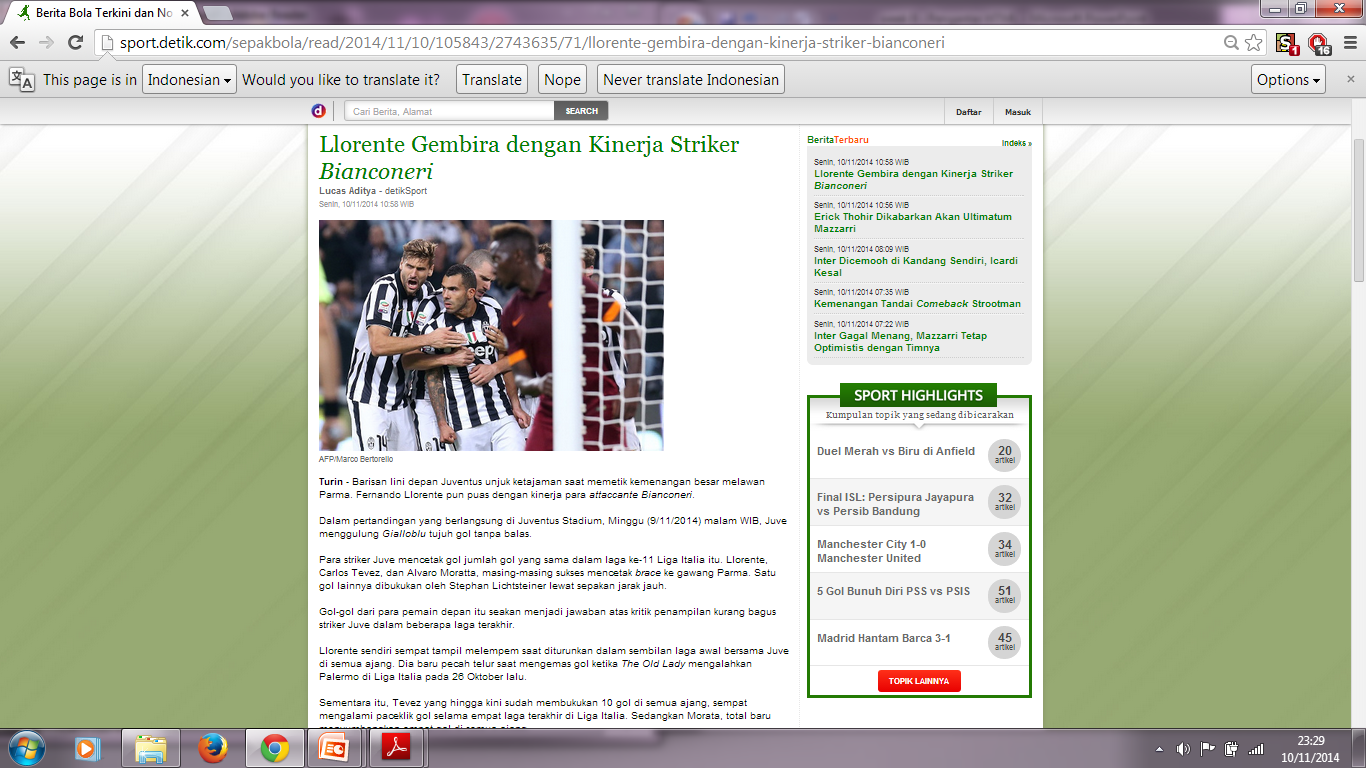 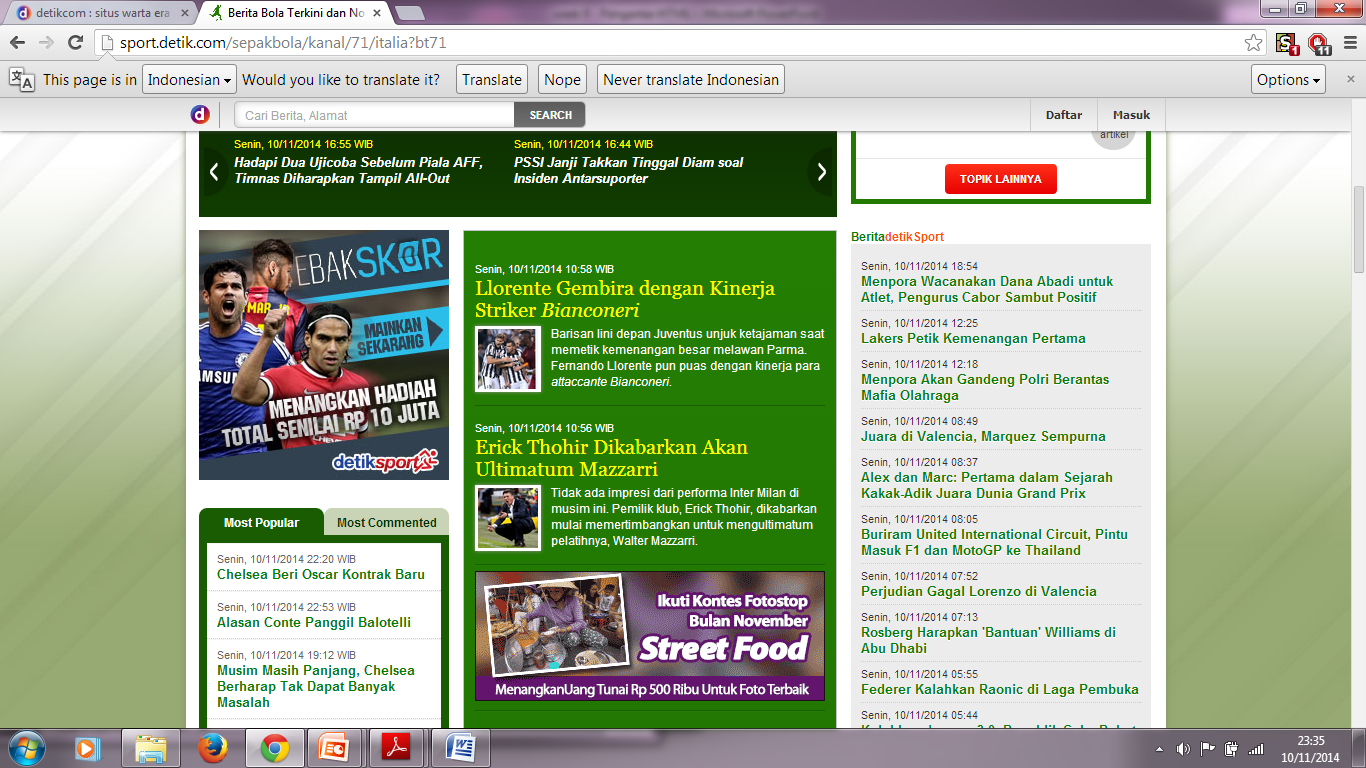